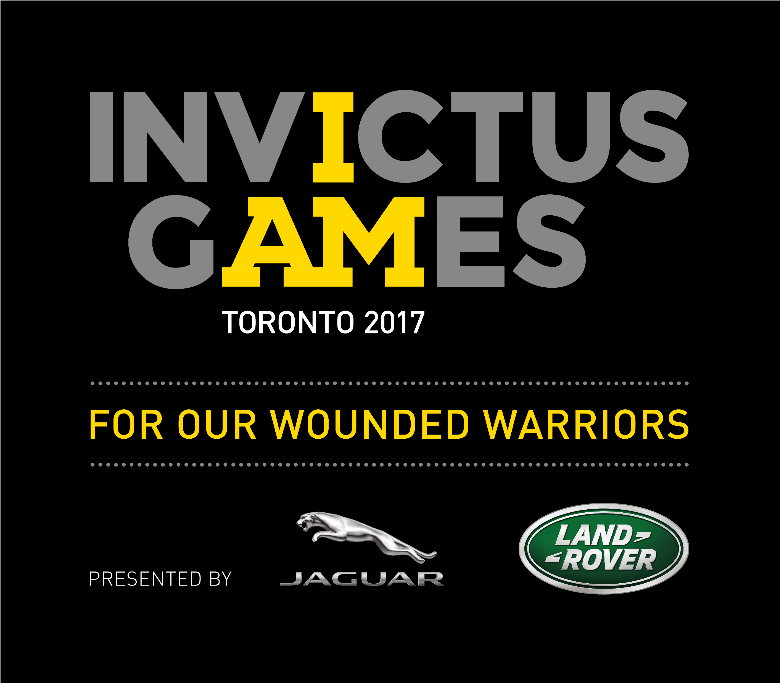 Welcome to the IG2017 Volunteer Summit
1
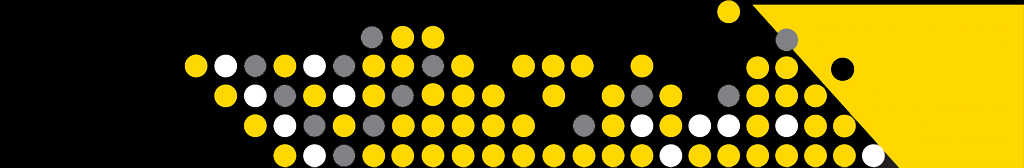 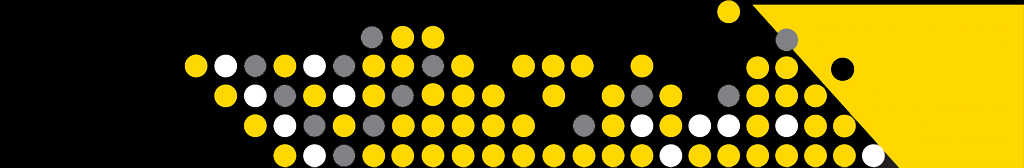 VOLUNTEER JOURNEY
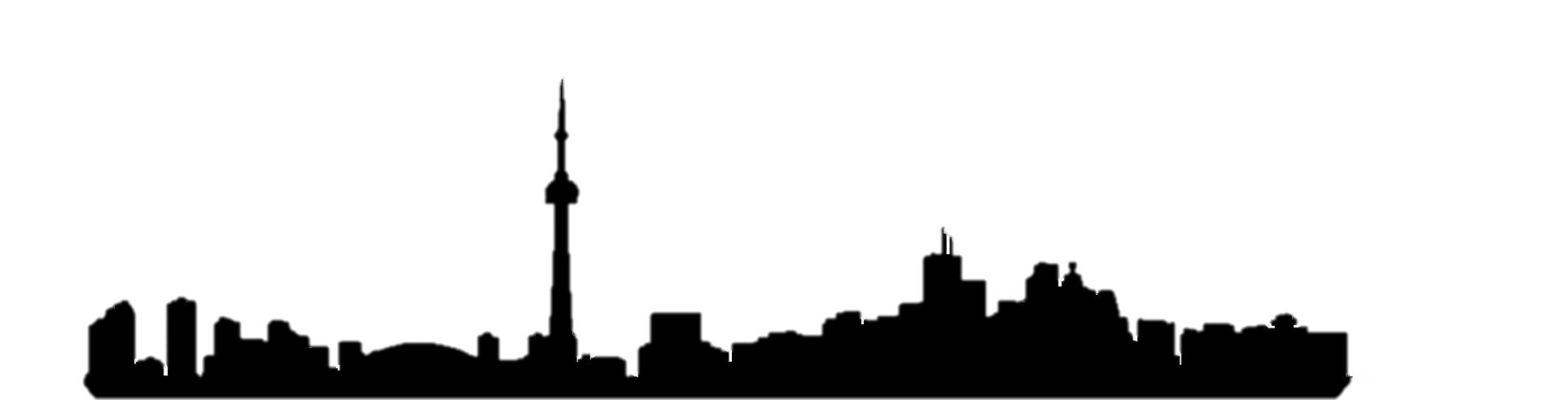 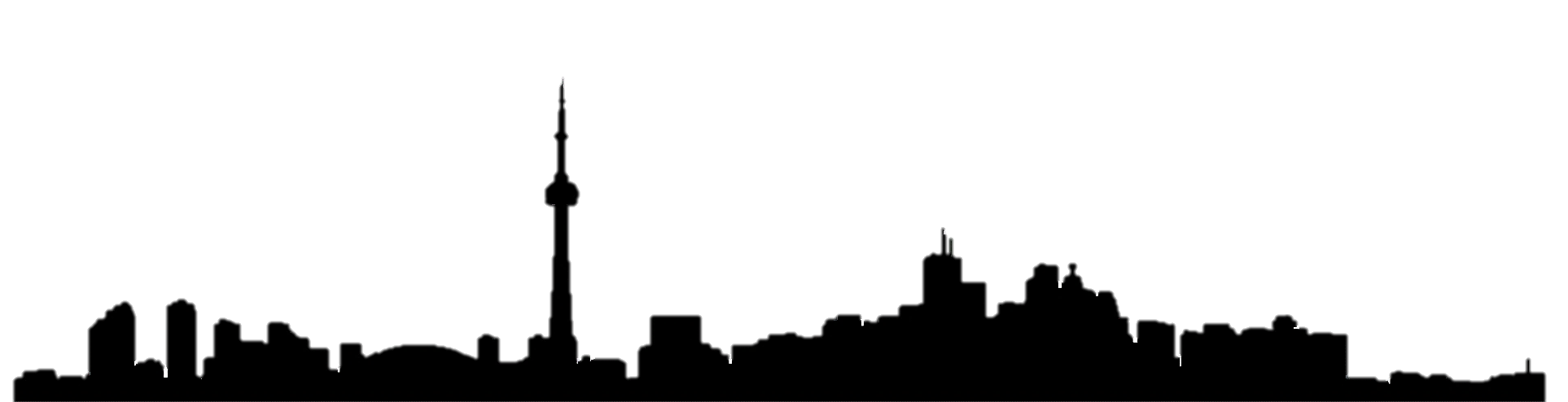 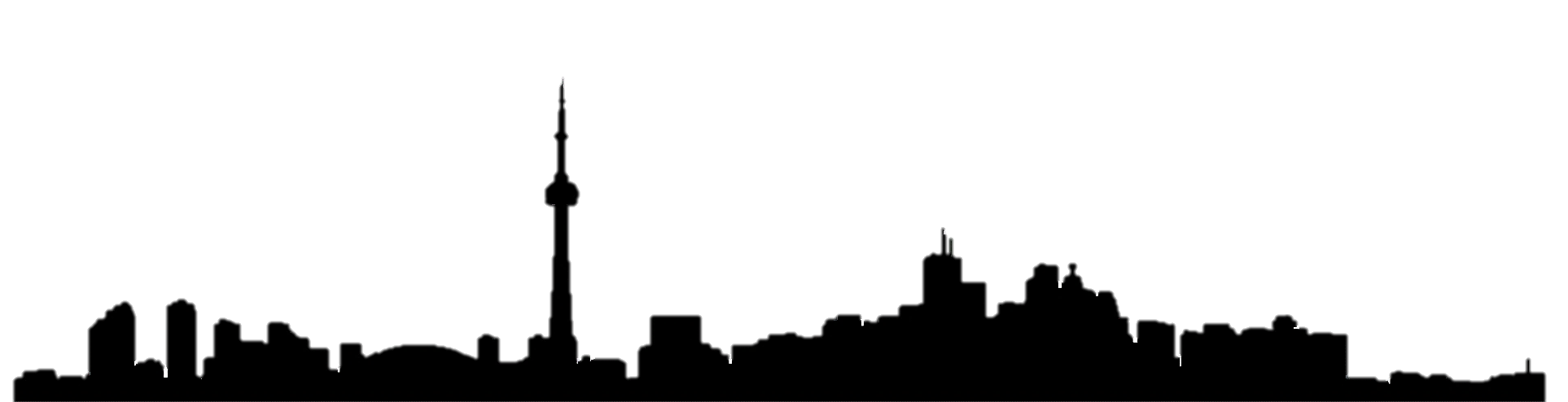 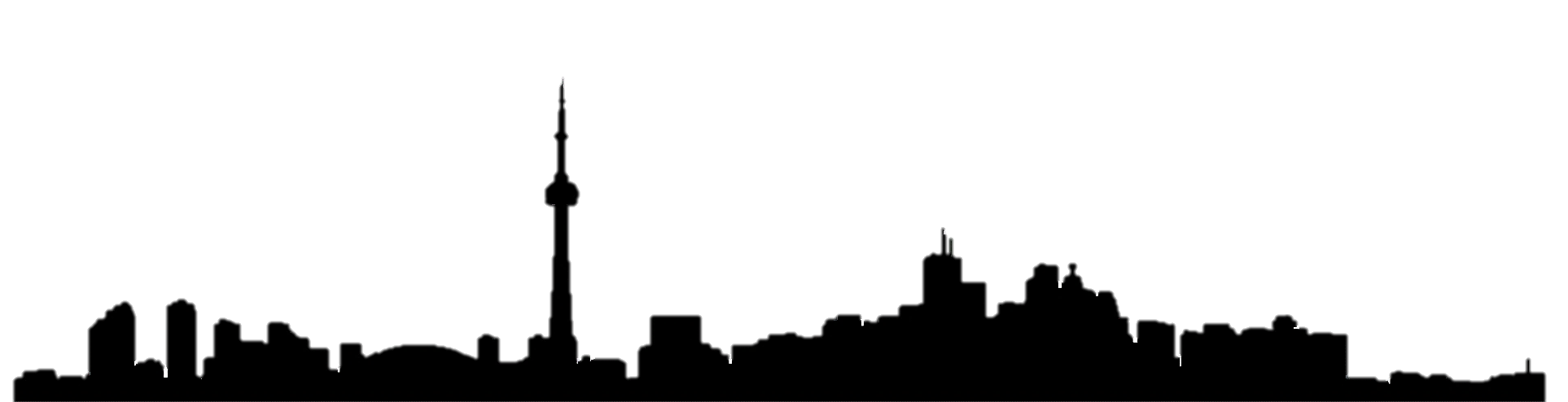 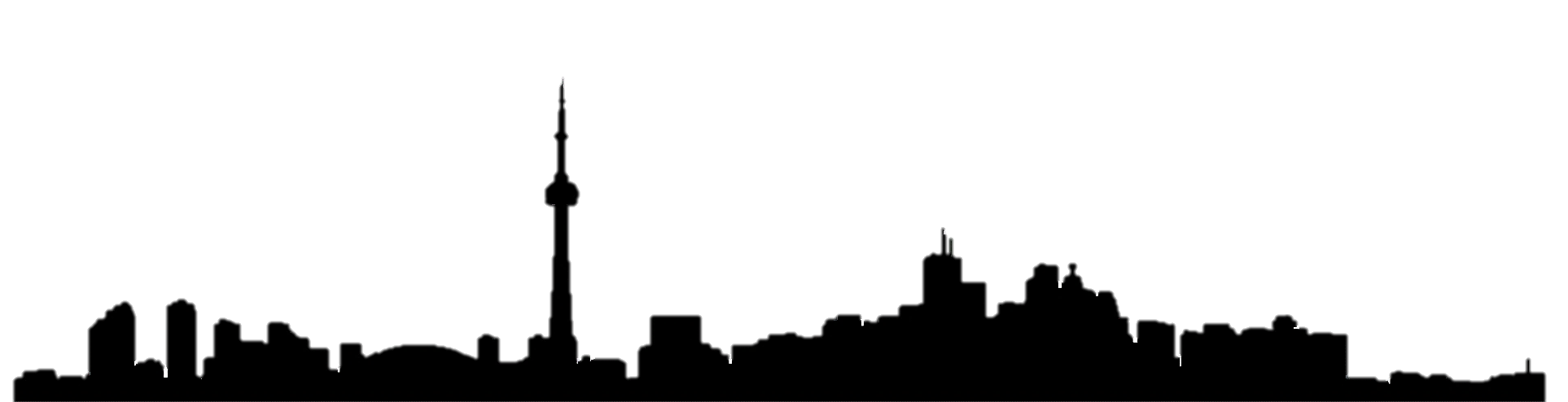 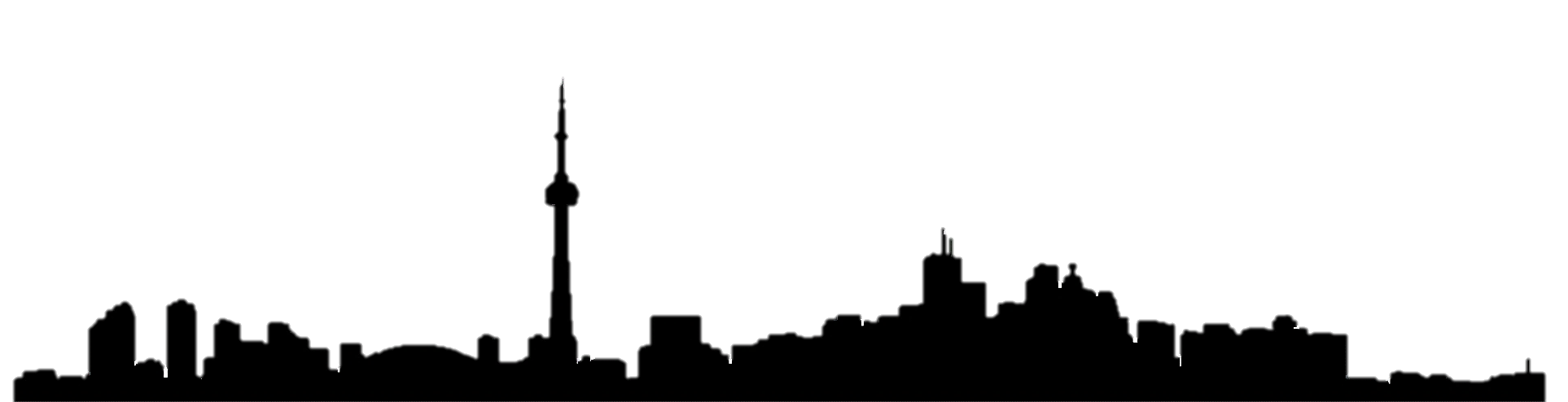 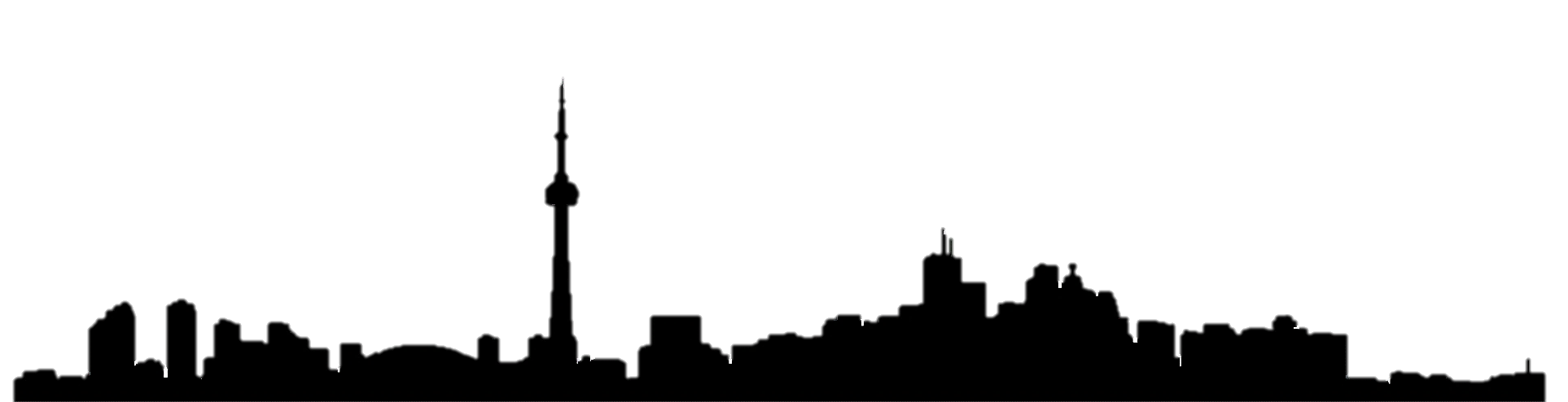 Venue RECCE Training
Roster Published
Application
Interview
Offer and Acceptance
Games RECCE Training
Volunteer Summits
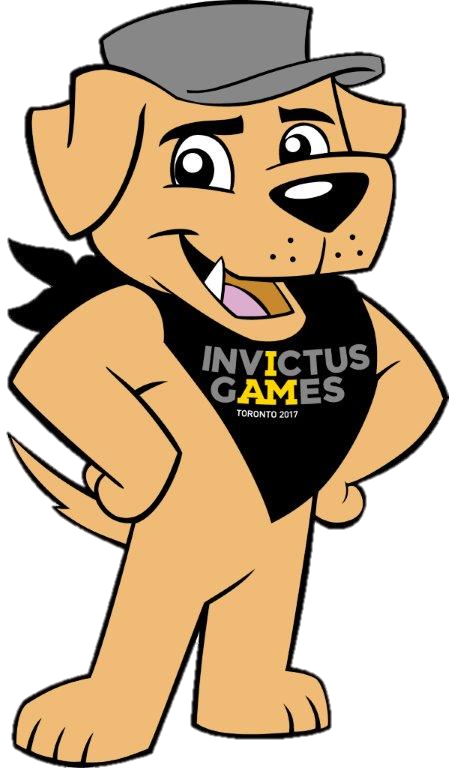 Now you are attending the Volunteer Summit!
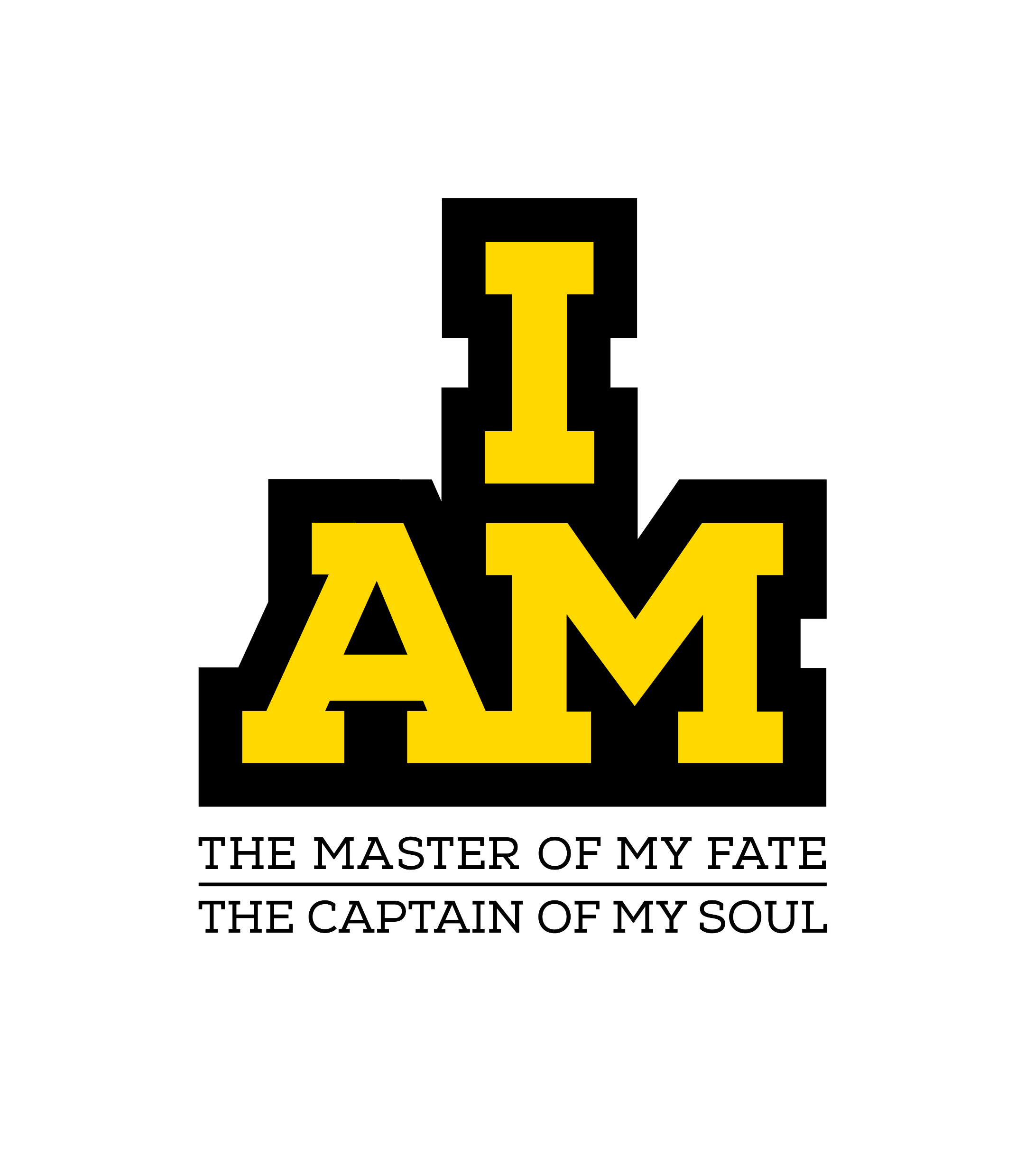 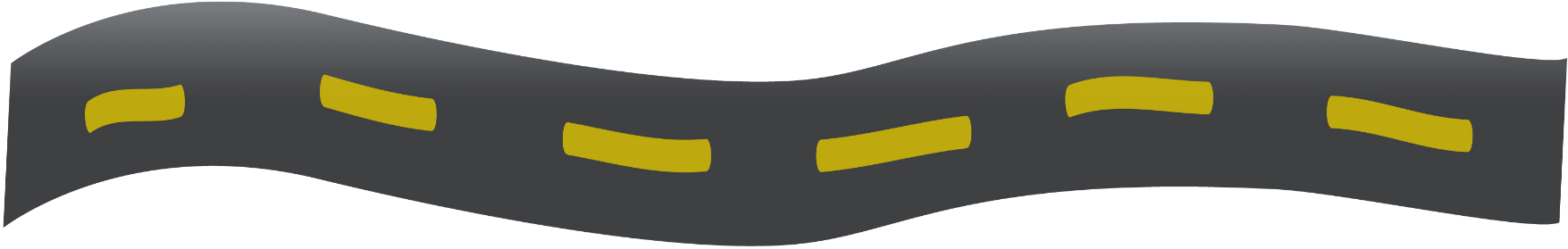 2
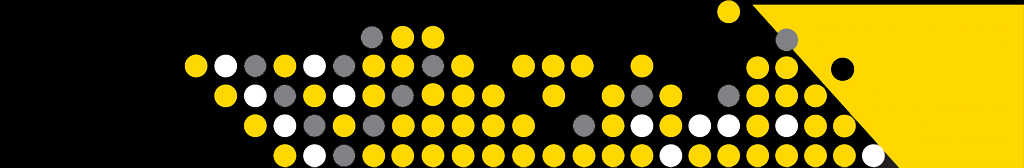 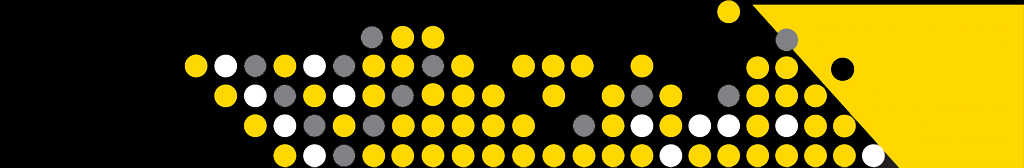 SUMMIT OBJECTIVES
The purpose of today’s one day Summit is:
To receive your Accreditation, Uniform and Role RECCE training as well as Leadership RECCE
An opportunity to meet other volunteers
To reinforce key Games RECCE training points
Today you will learn:
More about the uniqueness of the Invictus Games
Games success factors and your contribution
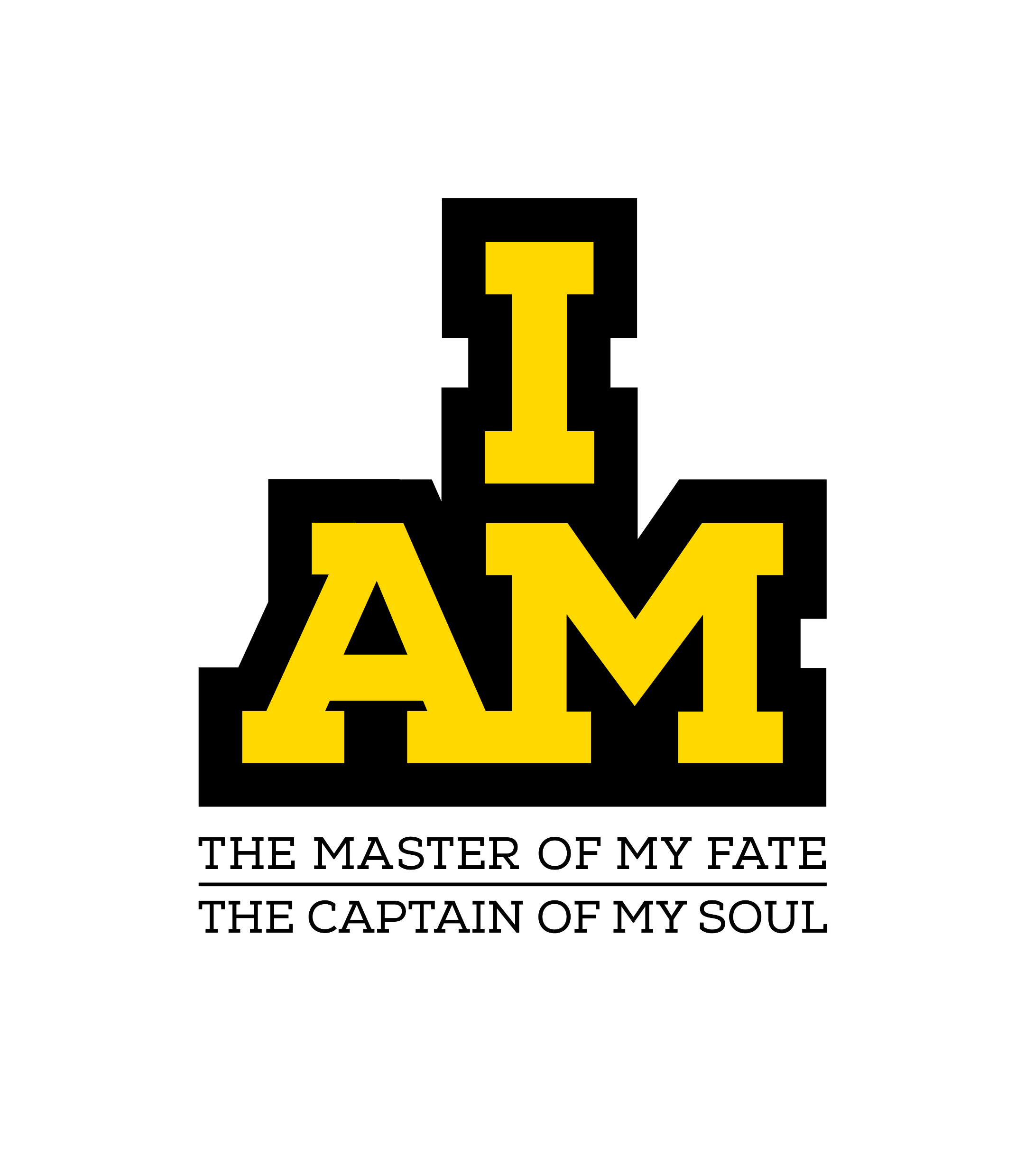 3
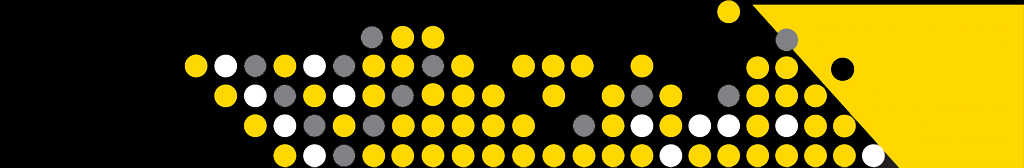 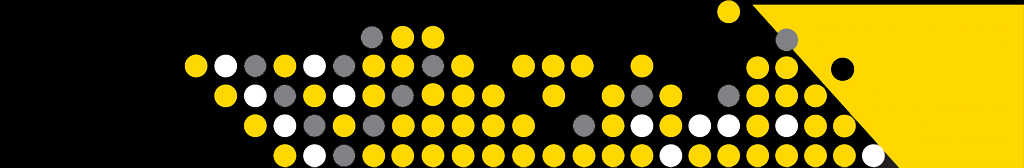 What ALL INVICTUS VOLUNTEERS NEED TO KNOW
4
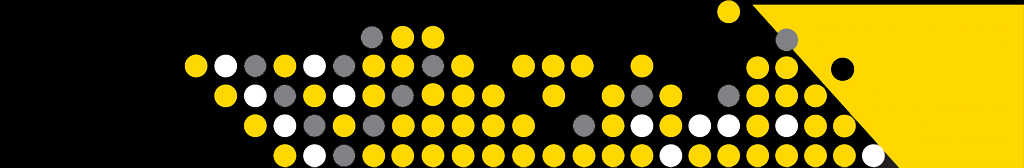 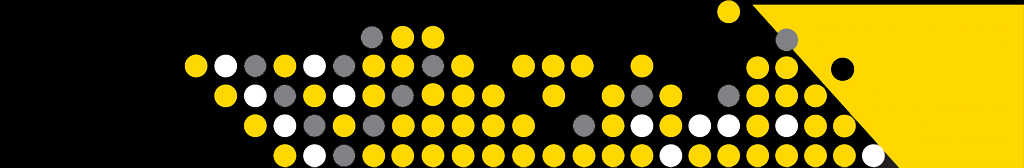 WHY ARE THESE GAMES UNIQUE?
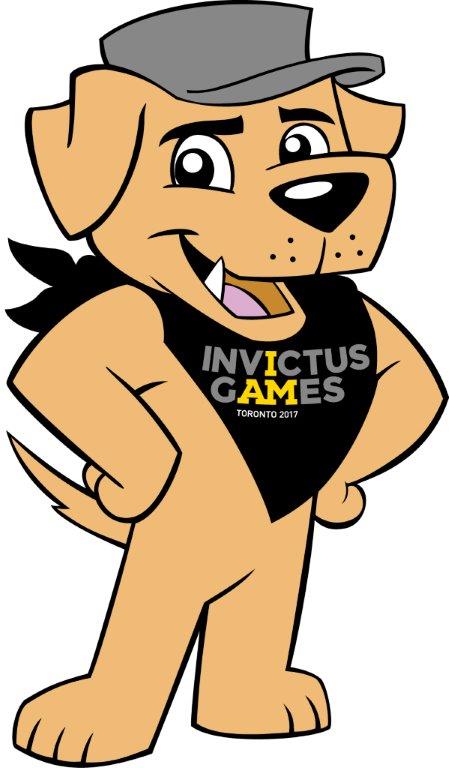 Focus on Recovery
Invictus Games harness the power of sport to inspire recovery and support rehabilitation of competitors.
Competitors
Team Canada competitors selected based on
who would benefit the most in their recovery from participating in these games. Many competitors participate in several sports/events.
Friends & Family
Each competitor can bring 2 friends and family to support them in their Invictus journey at no cost upon arrival in Toronto.
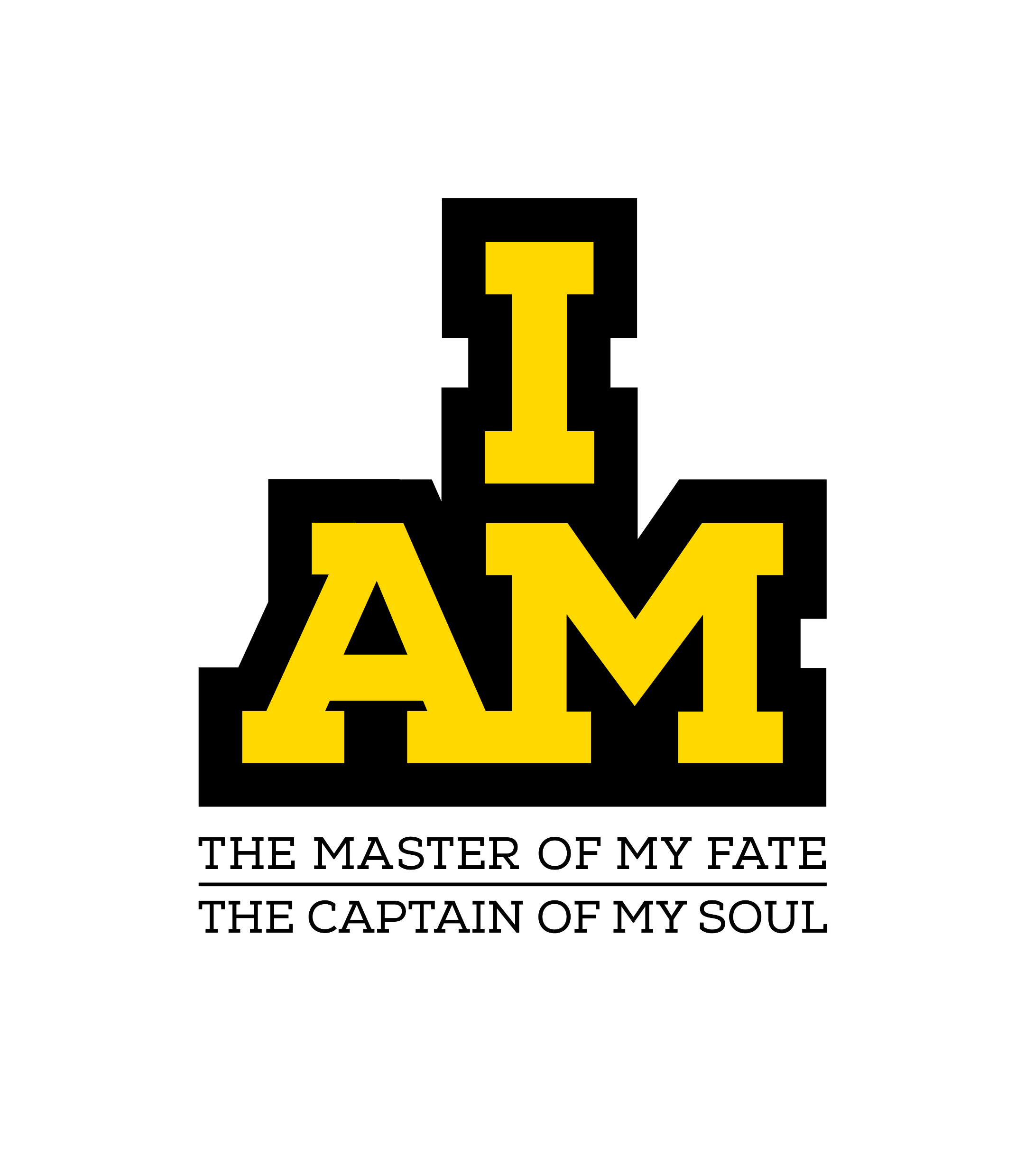 5
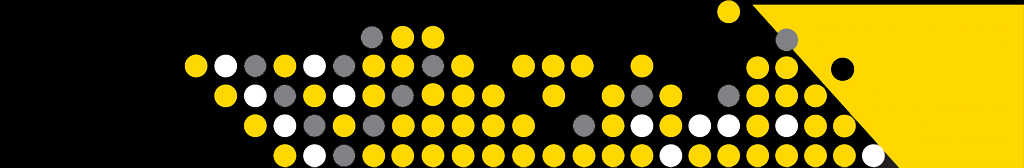 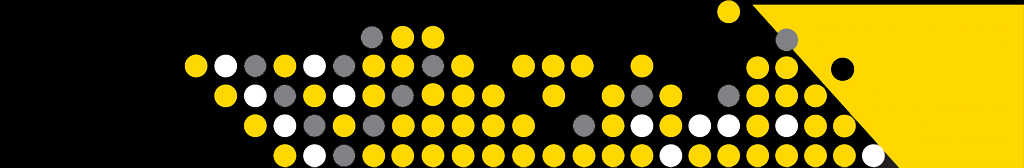 WHY ARE THESE GAMES UNIQUE?
Volunteer Led Model
Invictus Games is dependent upon the strength of volunteers (like YOU) dedicating time and effort into planning and delivering great Games.
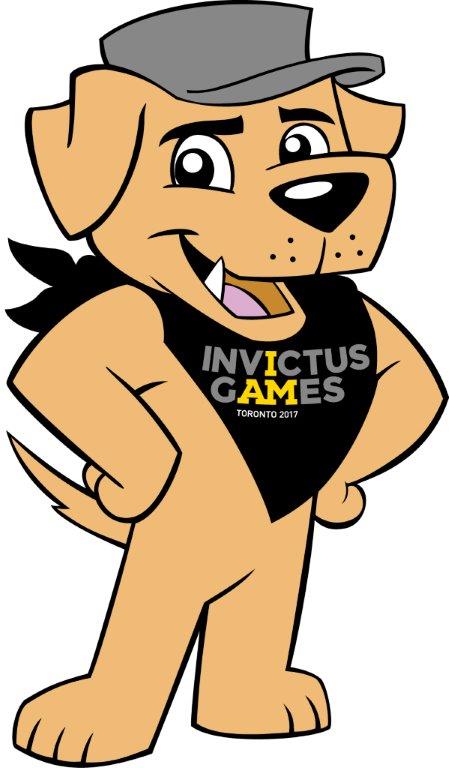 Cheers for everyone!
Competitors and spectators support all nations by cheering every competitor on until they cross the finish line.  Invictus anthem played during medal presentations.
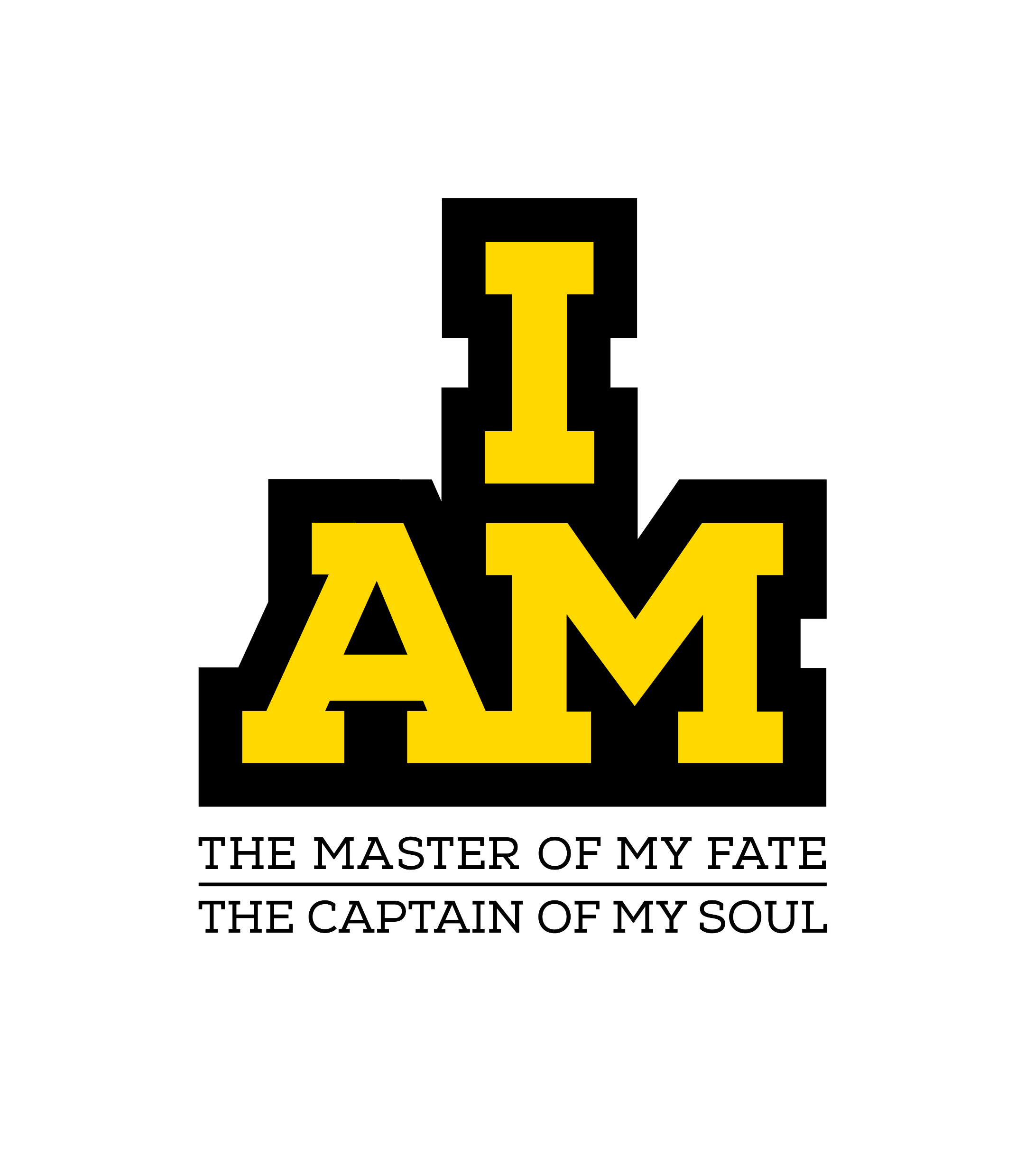 6
IMPACT OF THE INVICTUS GAMES
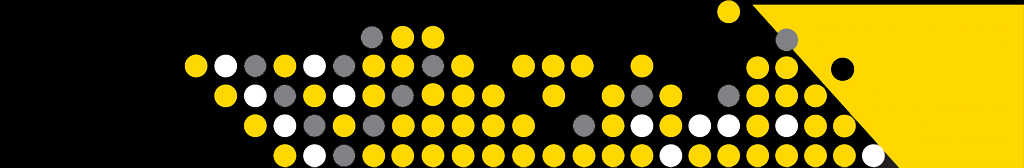 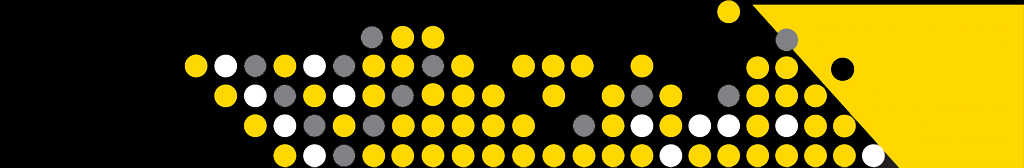 COMPETITORS ……..
Feeling validated and recognized for serving their country
Being inspired
Achieving more than they think possible
Gaining a sense of purpose 
Feeling a sense of community and belonging
Successful Invictus Games
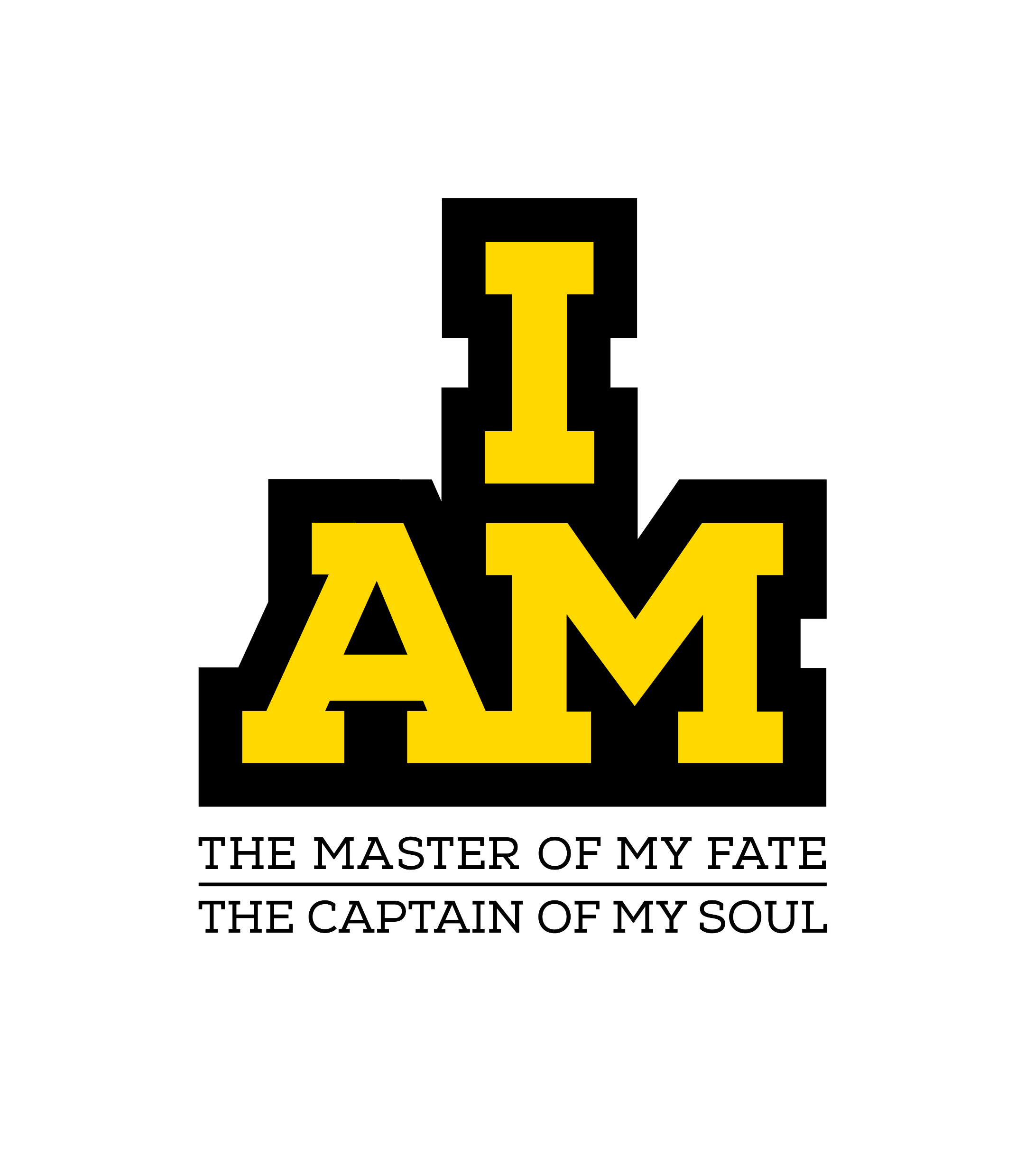 All important factors contributing to competitors and their families living more meaningful lives!
7
MAKING A DIFFERENCE
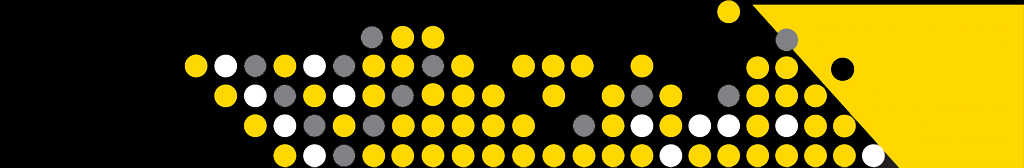 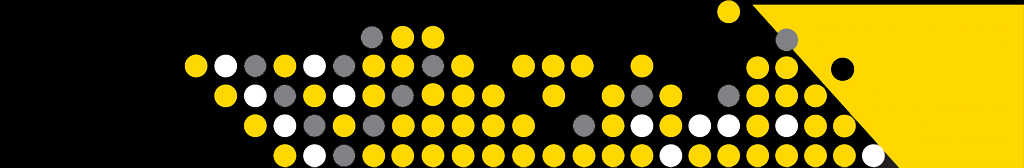 YOU CAN MAKE A DIFFERENCE BY:

Thanking all competitors for their service
Expressing gratitude to their families and friends
Making every interaction meaningful and positive
Promoting the Invictus Games within your community
Welcoming everyone in an open and inclusive manner
Continuing to support the military and their families after the Games
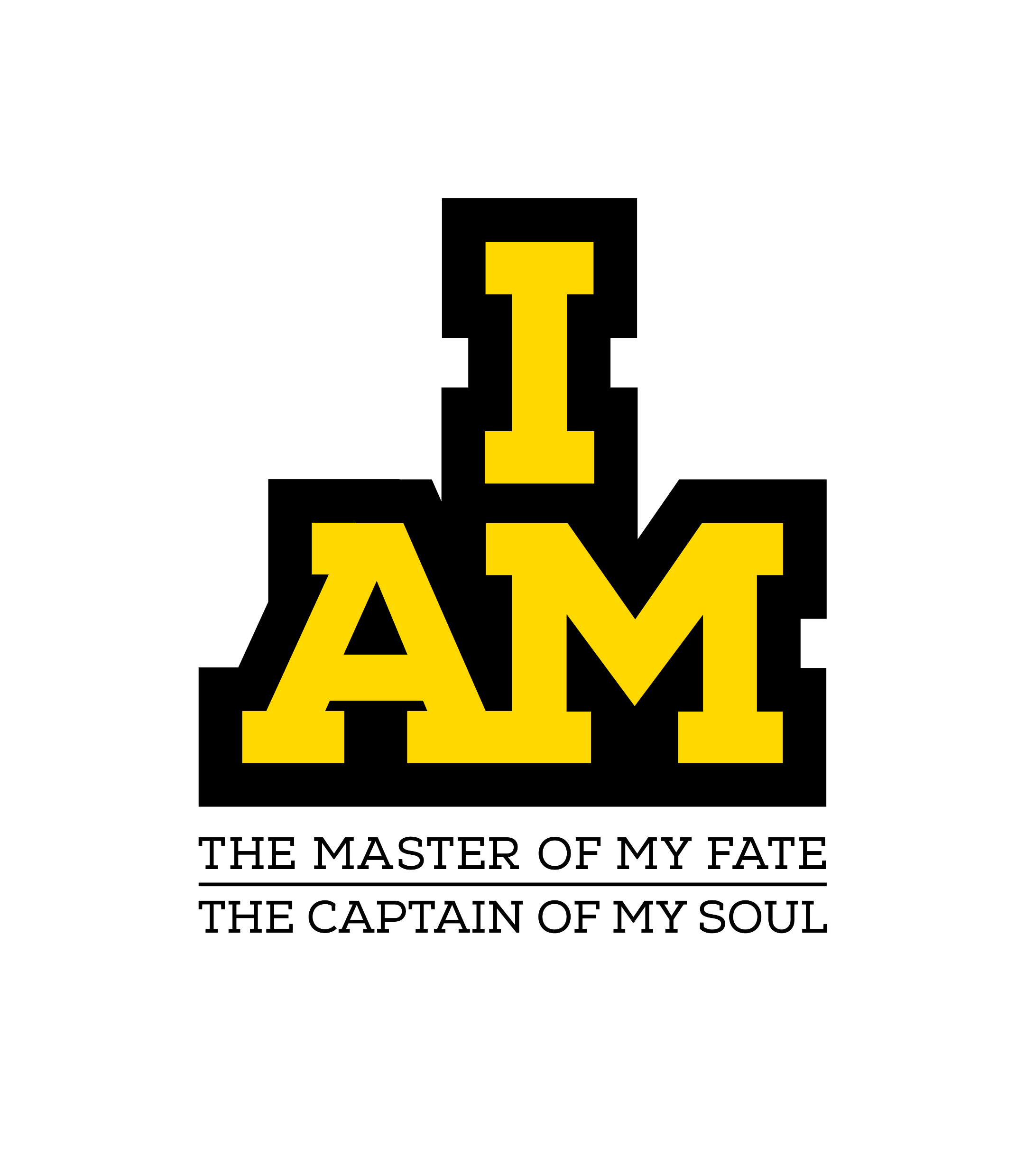 8
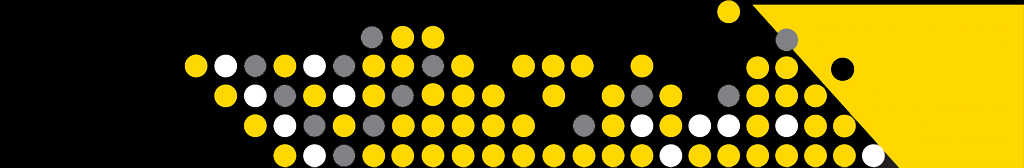 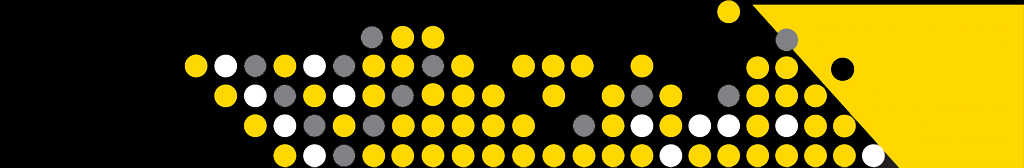 INVICTUS TEAM BEHAVIOURS
TAKE THE
 HIGH ROAD
SAME 
TEAM
SAY IT,
DO IT
TELL IT 
LIKE IT IS
SAME
TEAM
Honesty.
Integrity.
Transparency.
Trust each other.
Be accountable.
Set realistic goals.
Show respect.
Support inclusiveness.
Be the best you can be!
One team with a common goal.
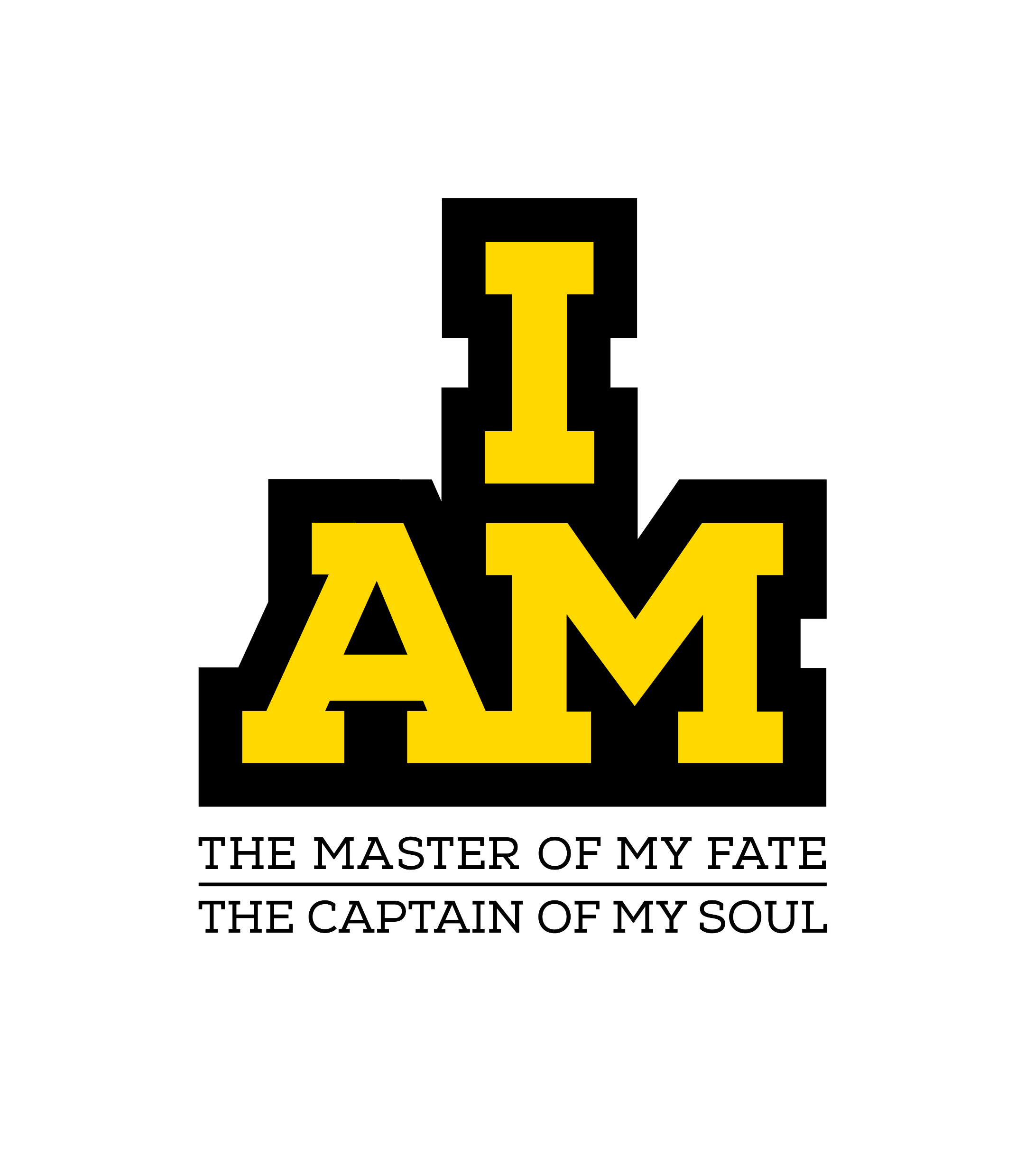 And……
Always remember: 
I am the Master of My Fate, Captain of My Soul
9
INVICTUS TEAM BEHAVIOURS
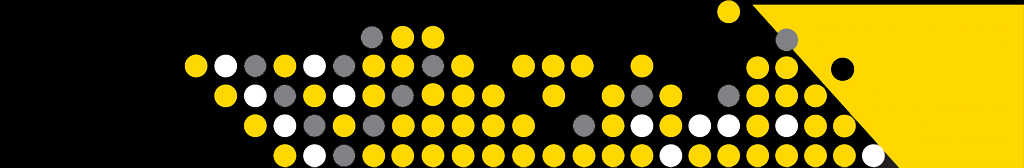 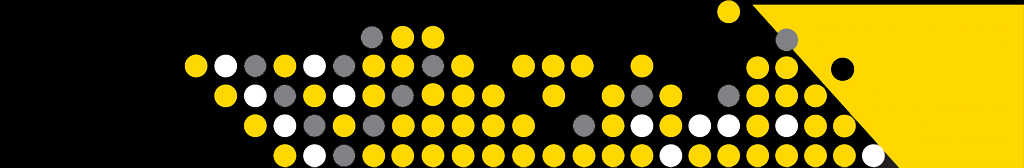 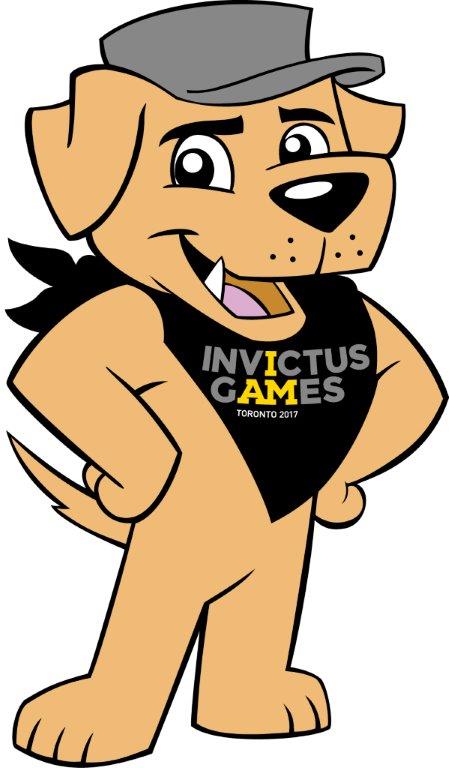 HAVE FUN!
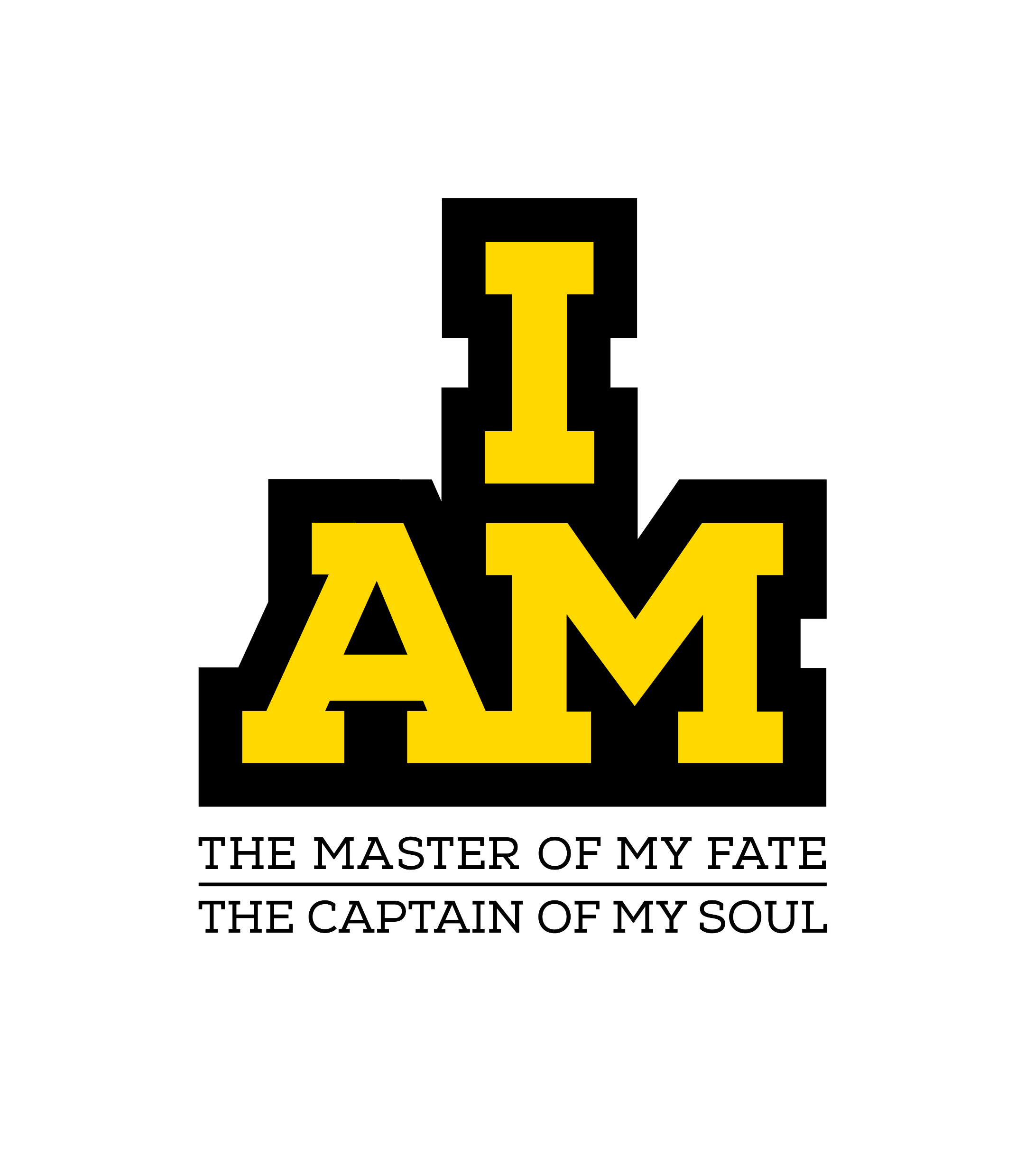 10
Dos and Don’ts of Accreditation
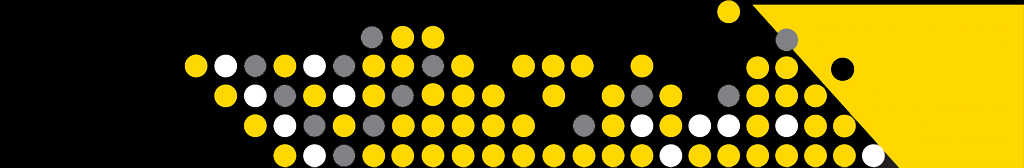 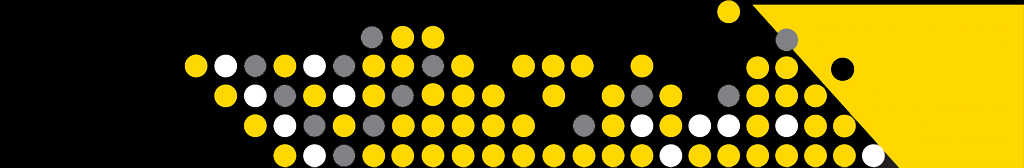 Dos
Wear your accreditation at all times while on shift
Hang your accreditation pass around your neck with the front side visible

Don’ts
Do not post pictures of your accreditation to social media (posting photos enables others to replicate our passes including those special VIMY photos) 
Do not wear your accreditation until Games Time
Do not use your accreditation when you are off duty
Do not loan your accreditation to anyone
Do not use your accreditation as a free ticket
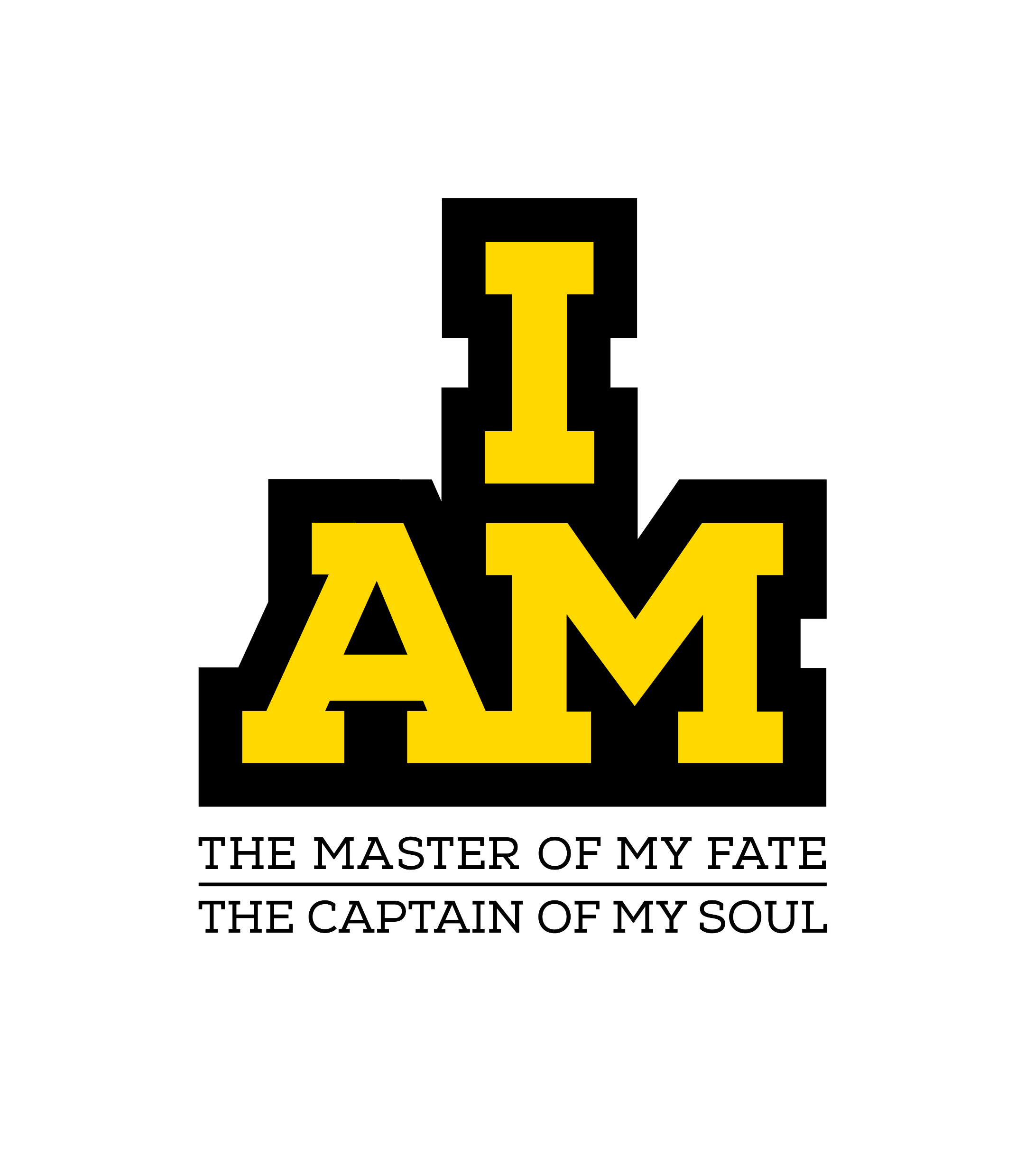 11
Uniforms
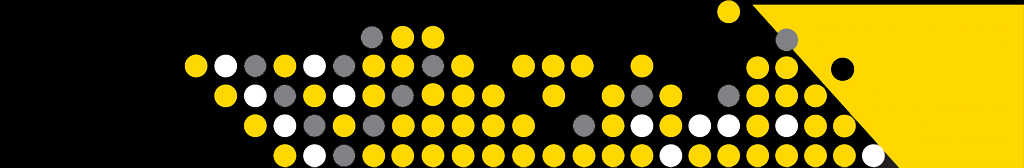 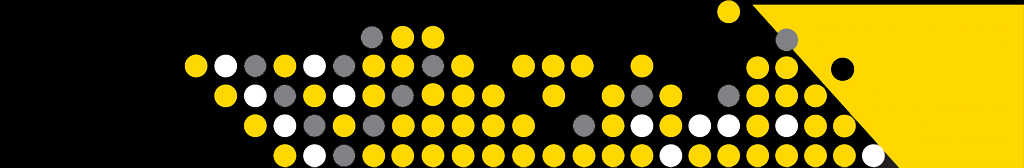 Please do not wear your uniform until your first scheduled shift – we want you to look your best at Games-time!

You are responsible for your uniform – lost or stolen items will not be replaced

After you have completed all your shifts, your uniform is yours to keep as a memento of your Invictus experience

More information provided in your Game-time Pocket Guide
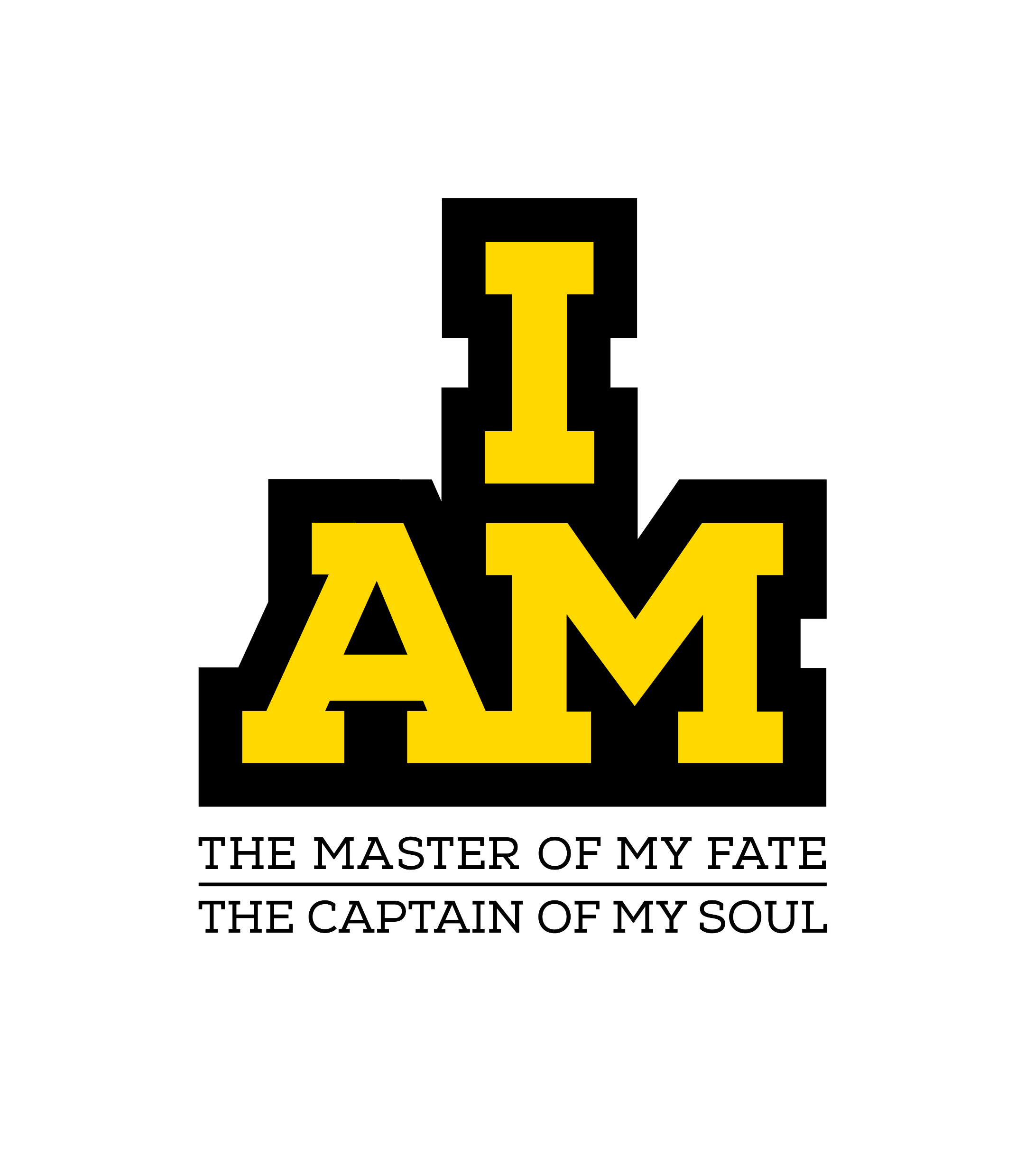 12
Surprise!!! Presto Cards Distributed with Uniforms
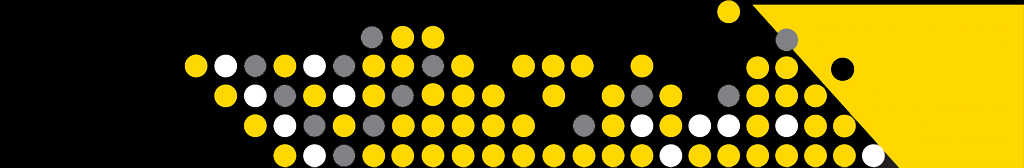 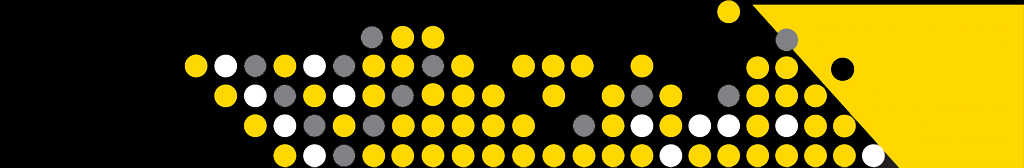 Presto cards will help offset travel costs for volunteers using public transit to and from scheduled shifts
Can be used on 11 participating transit agencies in Ontario including TTC, GO and UP
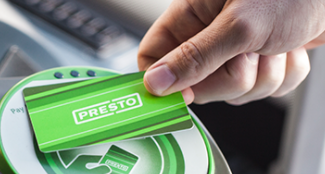 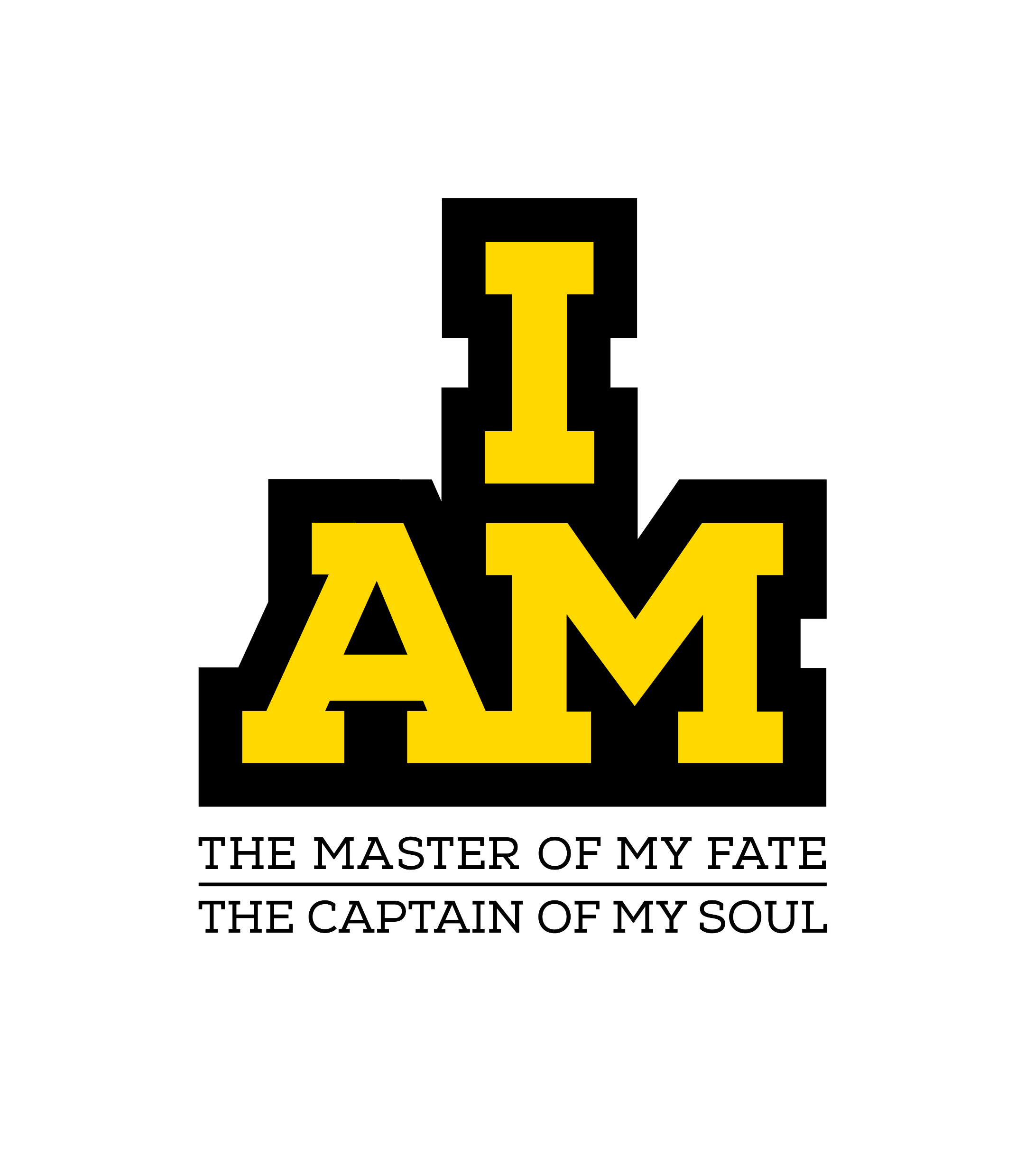 13
INVICTUS POEM
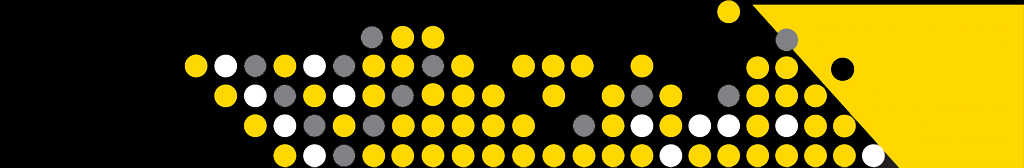 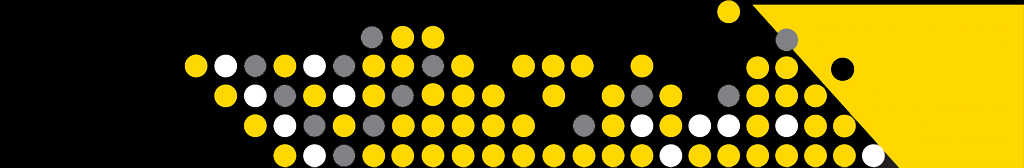 The Invictus Poem was composed by English poet William Ernest Henley.
The speaker in the poem proclaims his strength in the face of adversity. I AM reflects and defines the Games’ core purpose: 

to provide a platform for personal achievement,
to compete, not just against each other, but against oneself and;
prove that “I AM the master of my fate, I AM the captain of my soul.”
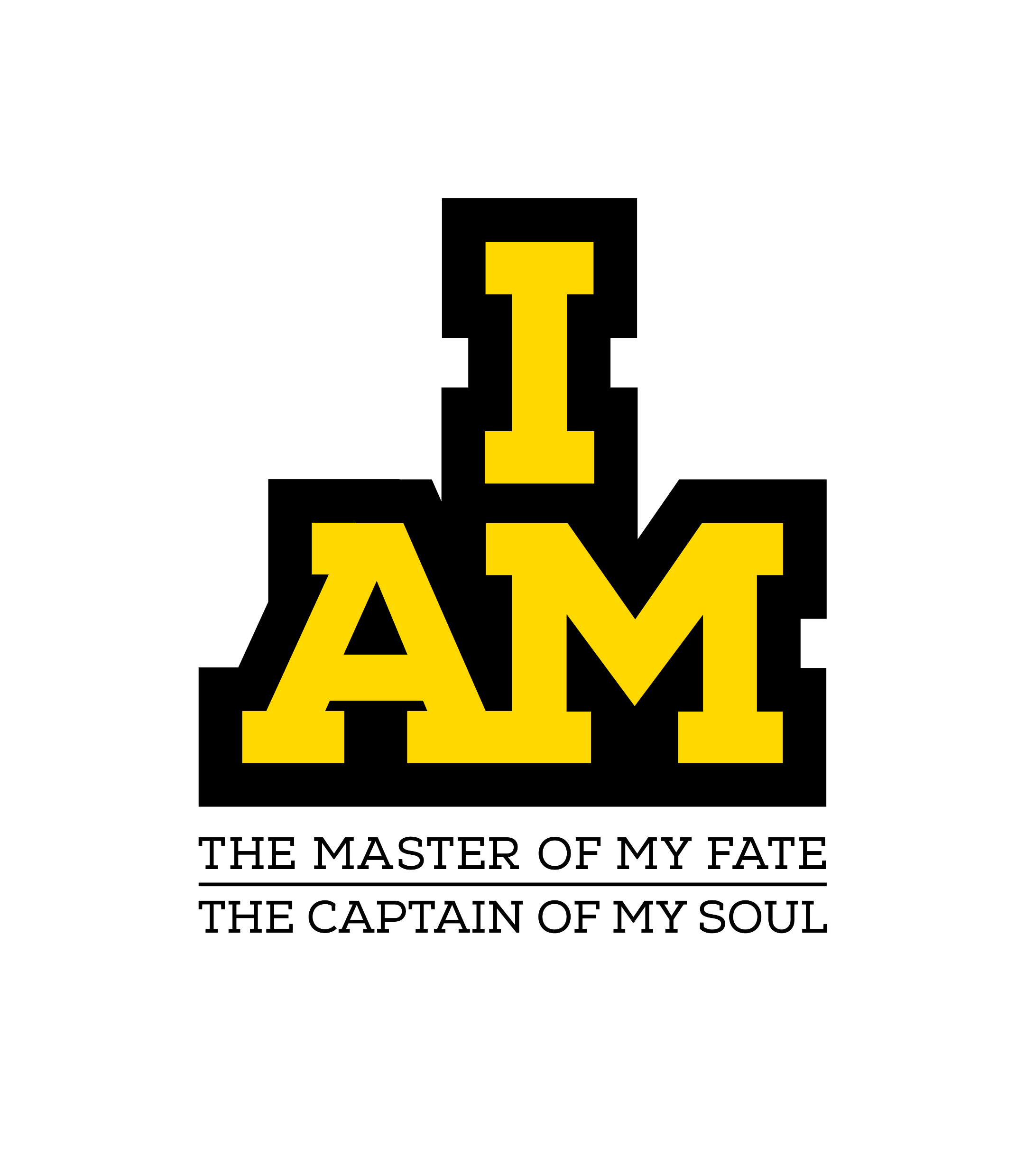 14
INVICTUS POEM
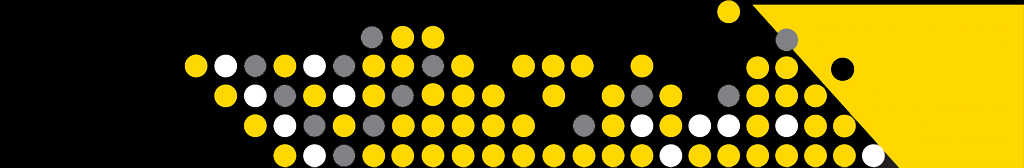 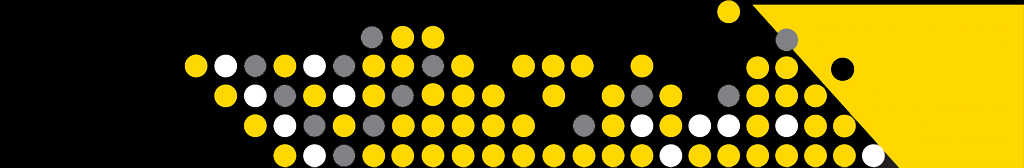 Out of the night that covers me,
Black as the pit from pole to pole,
I thank whatever gods may be
For my unconquerable soul.

In the fell clutch of circumstance
I have not winced nor cried aloud.
Under the bludgeonings of chance
My head is bloody, but unbowed.
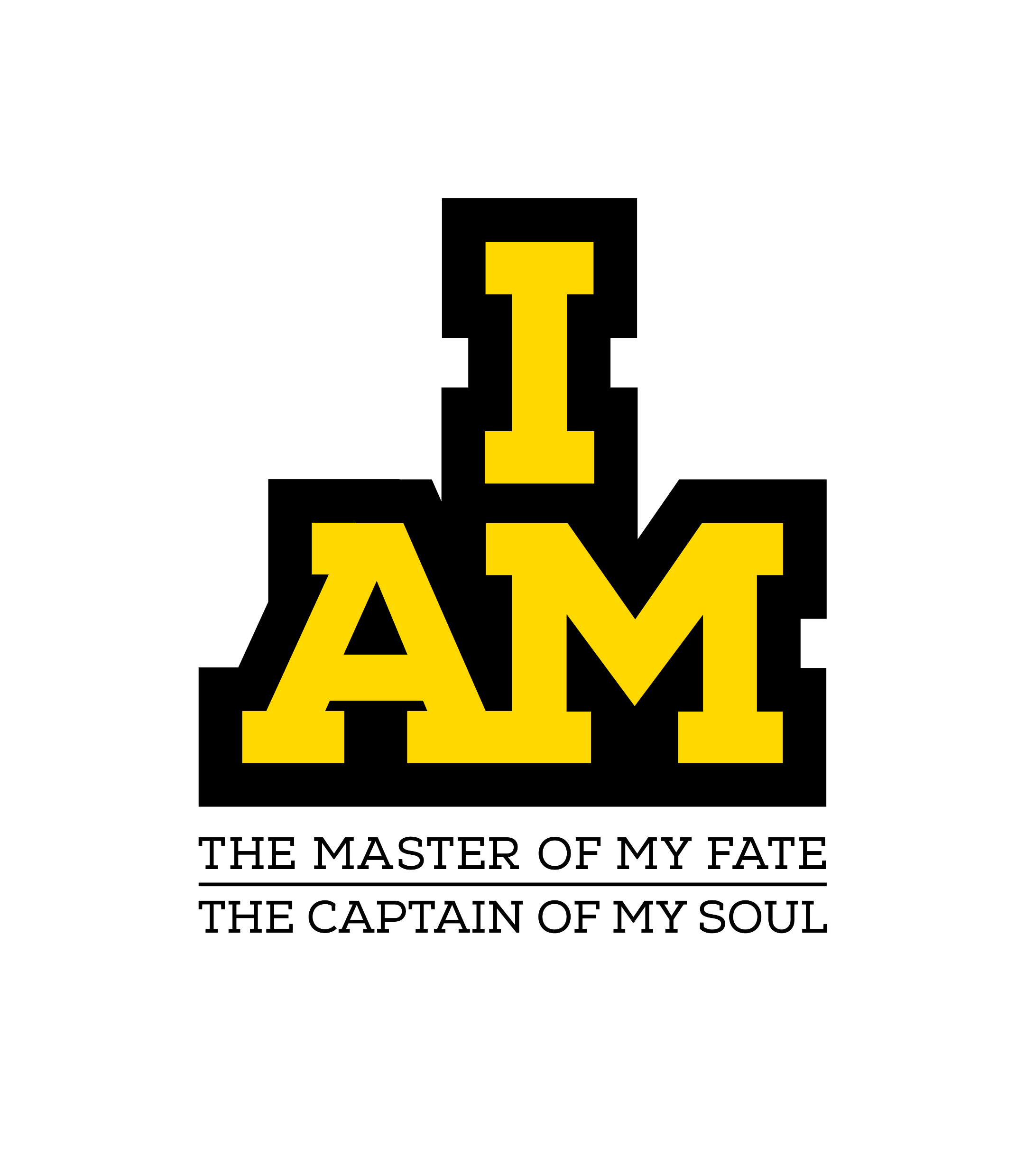 15
INVICTUS POEM
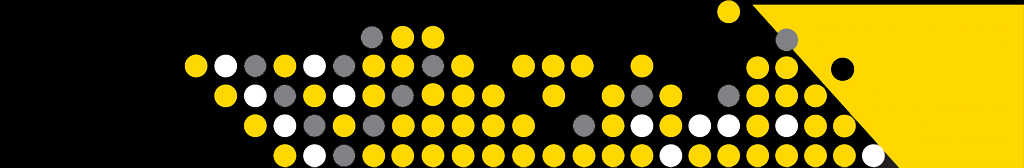 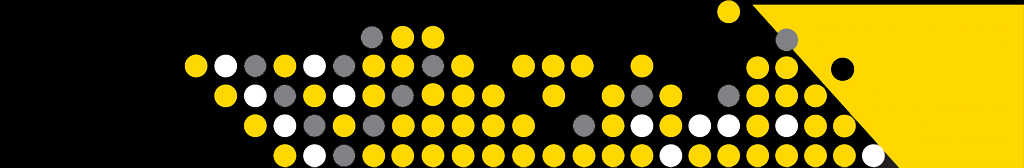 Beyond this place of wrath and tears
Looms but the Horror of the shade,
And yet the menace of the years
Finds and shall find me unafraid.

It matters not how strait the gate,
How charged with punishments the scroll,
I am the master of my fate,
I am the captain of my soul.
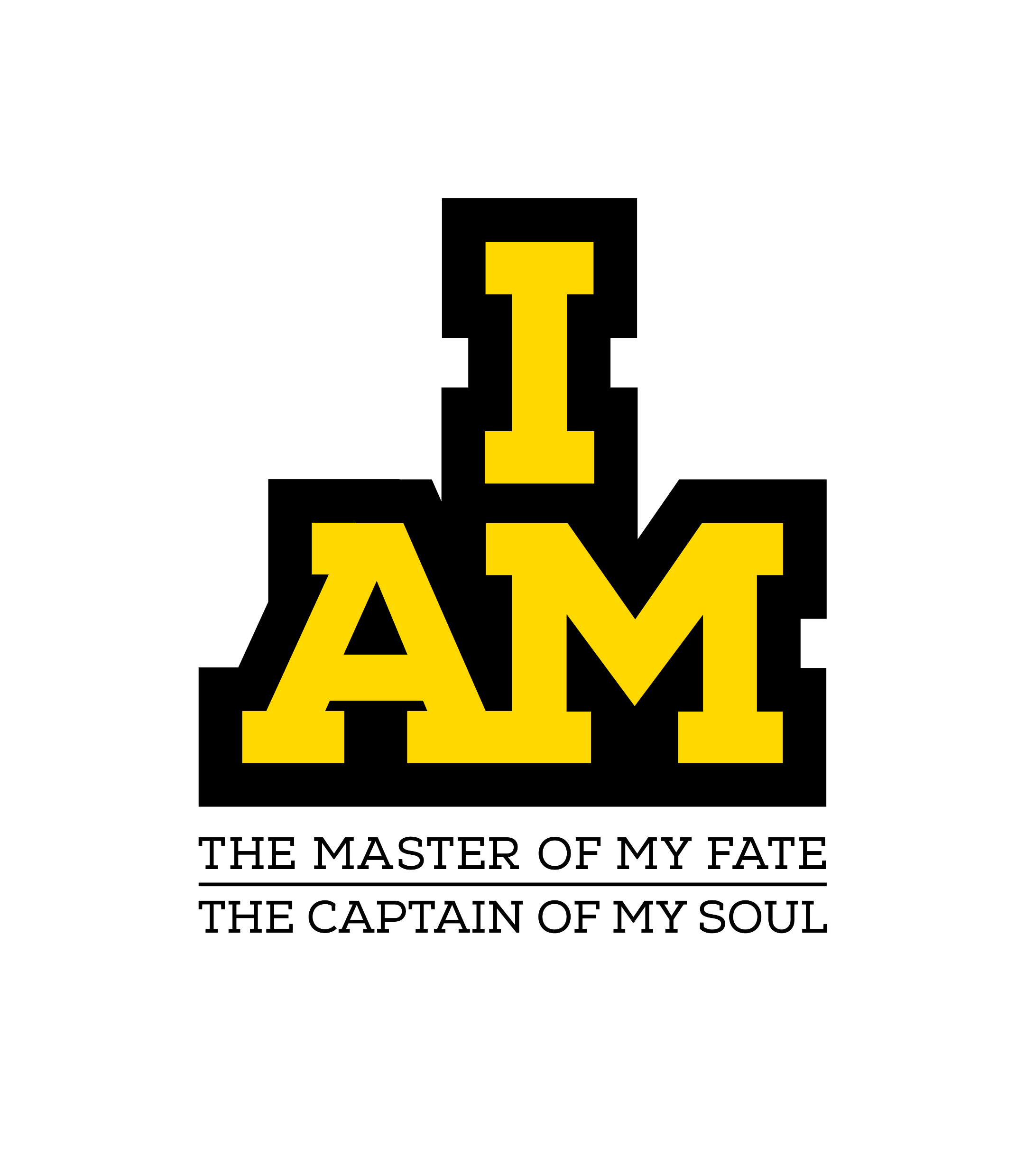 16
CONCLUSION
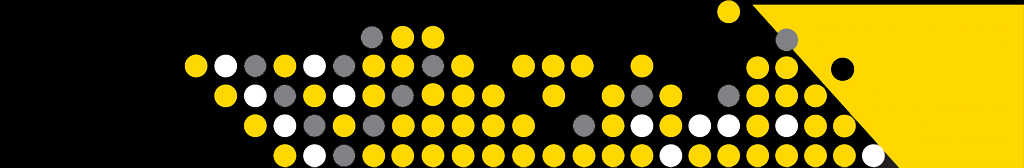 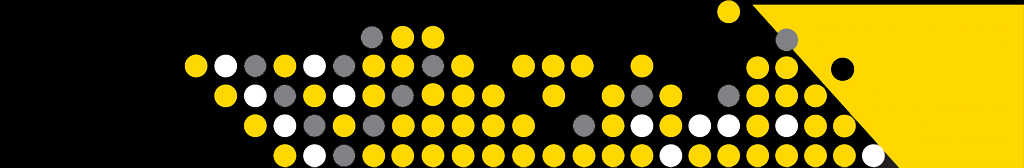 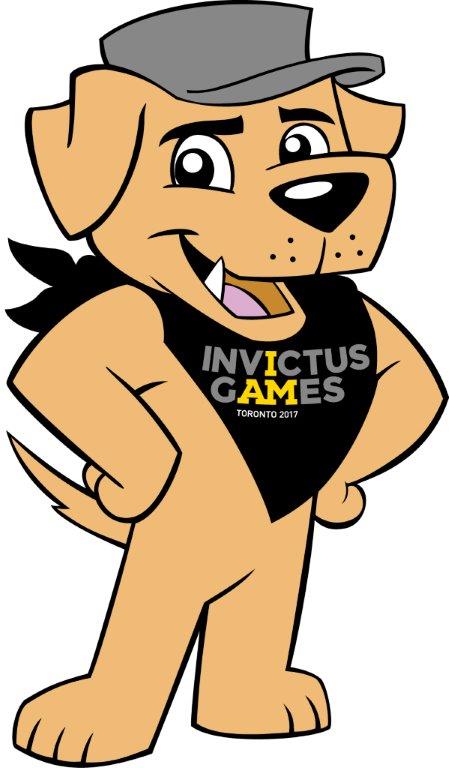 Thank you for volunteering to support the Toronto 2017 Invictus Games!
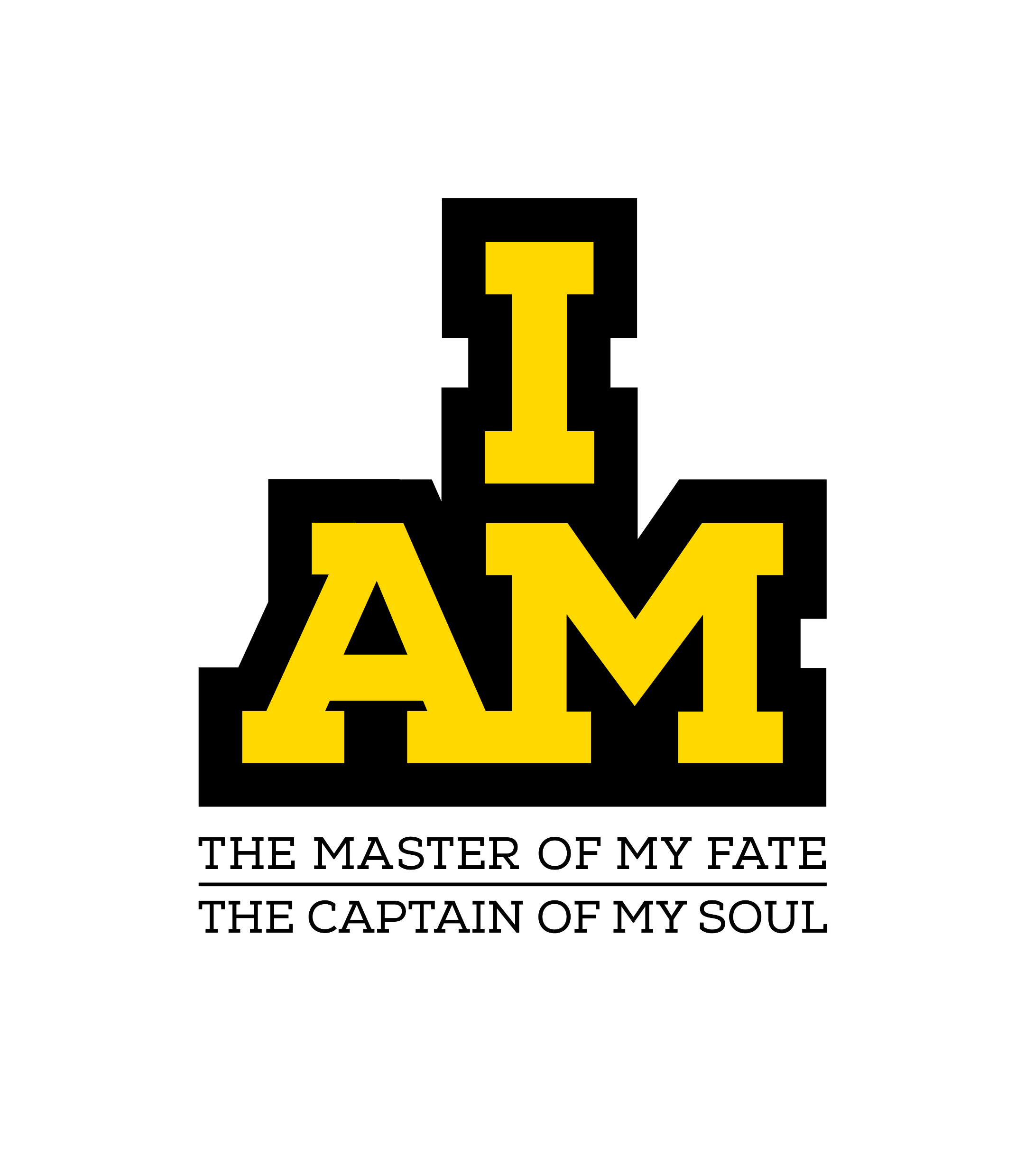 17